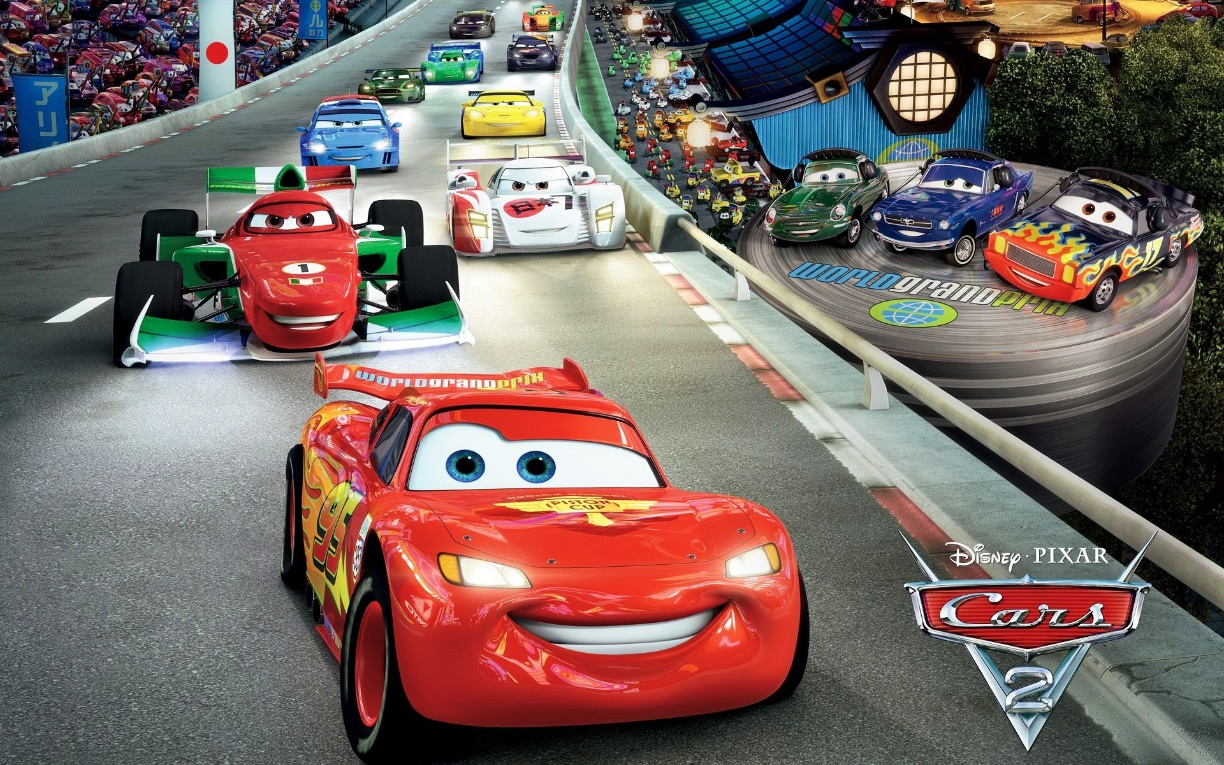 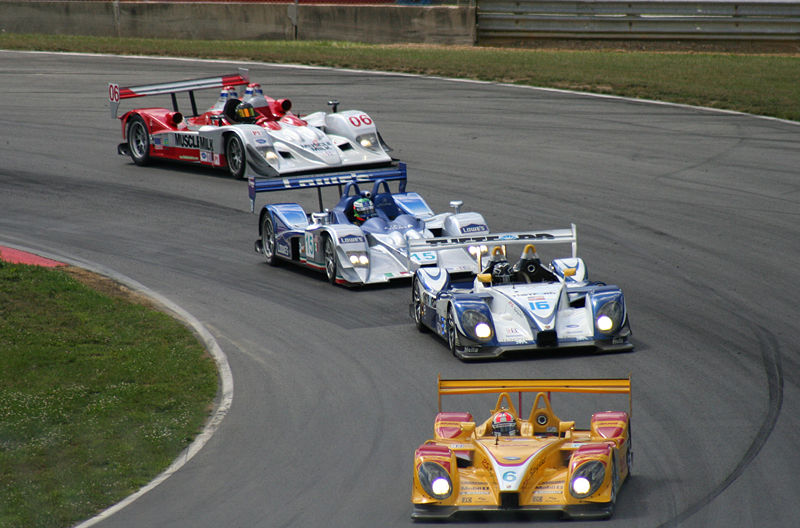 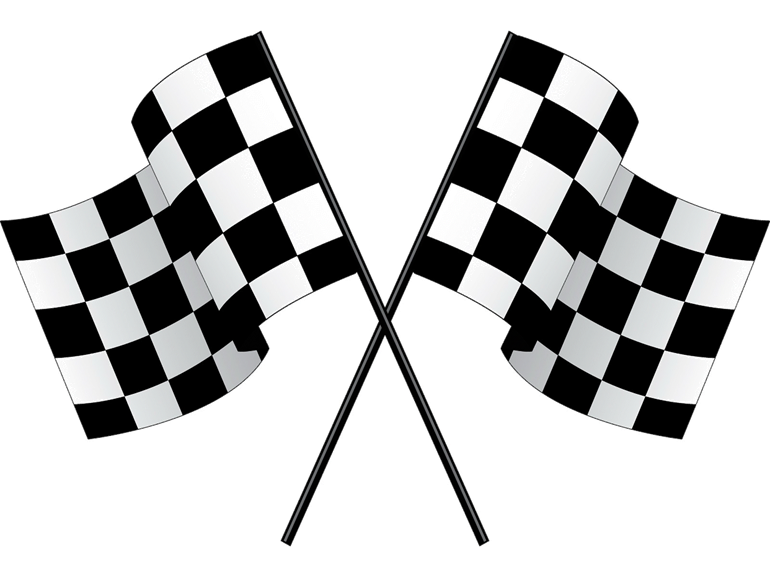 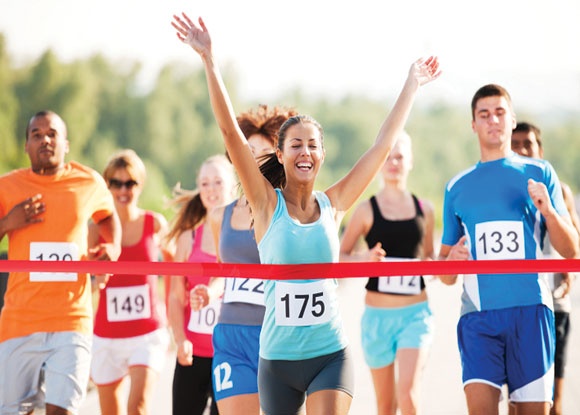 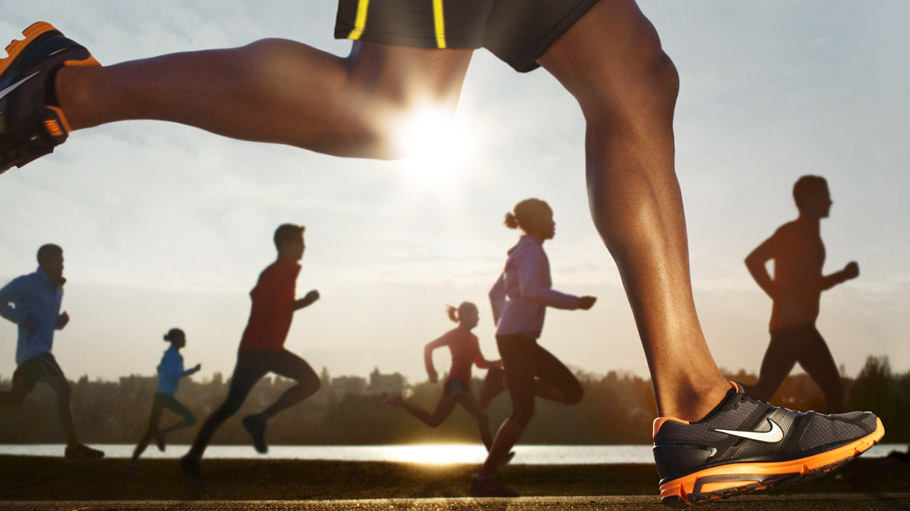 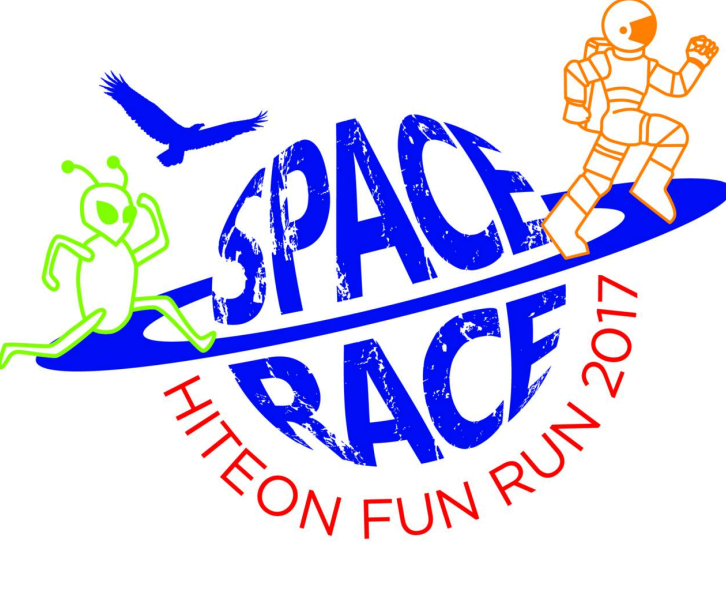 Hiteon’s Biggest Fundraiser
$45,000
GOAL
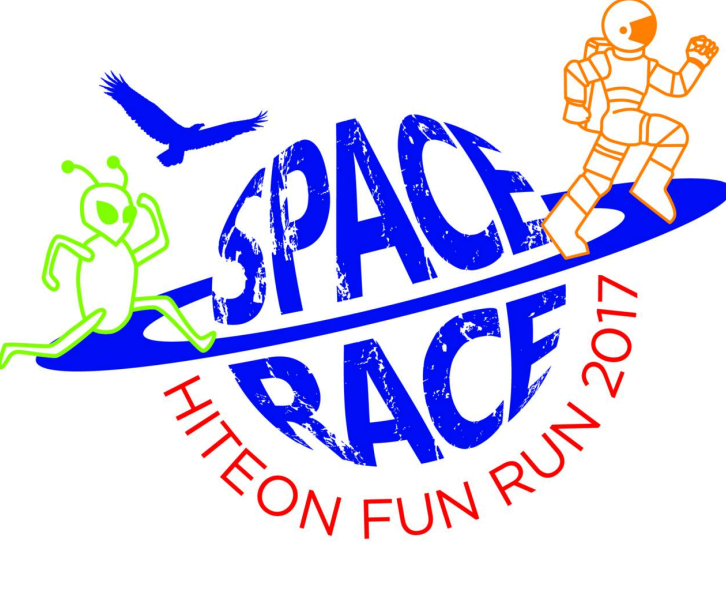 Supports:
Classrooms
Art Lit
Bingo Night
Family Dance
Technology
Science Fair
Class Parties!
Top fundraiser in the school
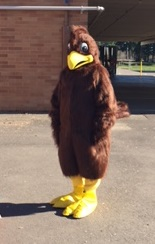 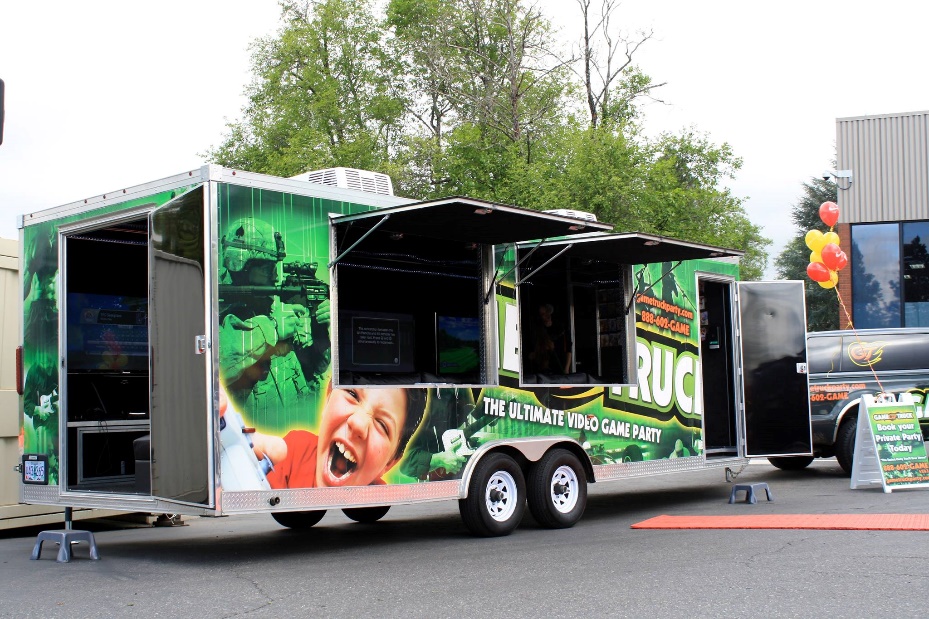 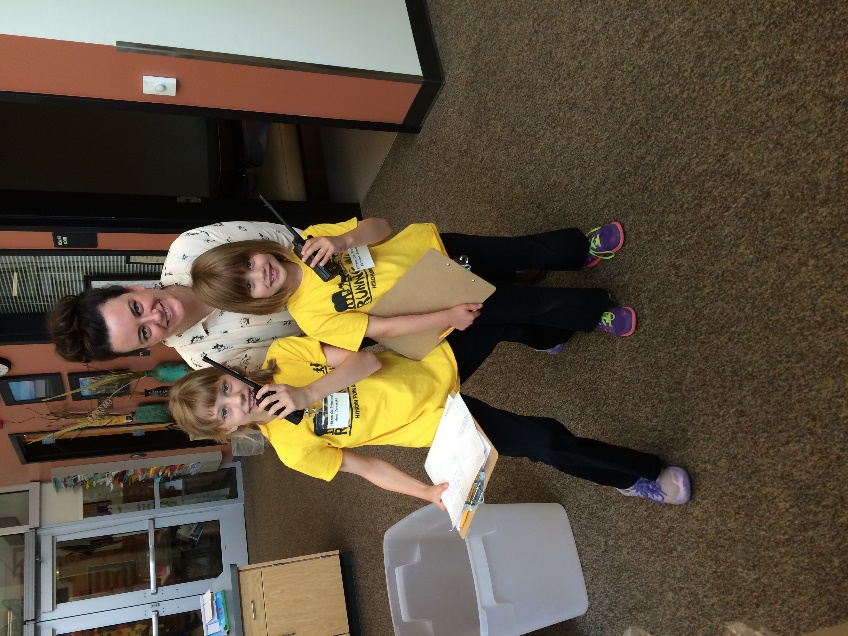 Receives a picture with 
the Hiteon Hawk
Gets a gift certificate for a free Gametruck party ($379 value)
Will be Principal for 
a day (lunch included)
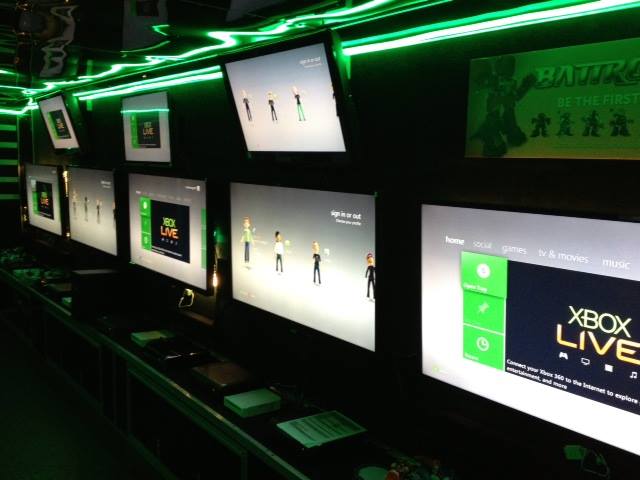 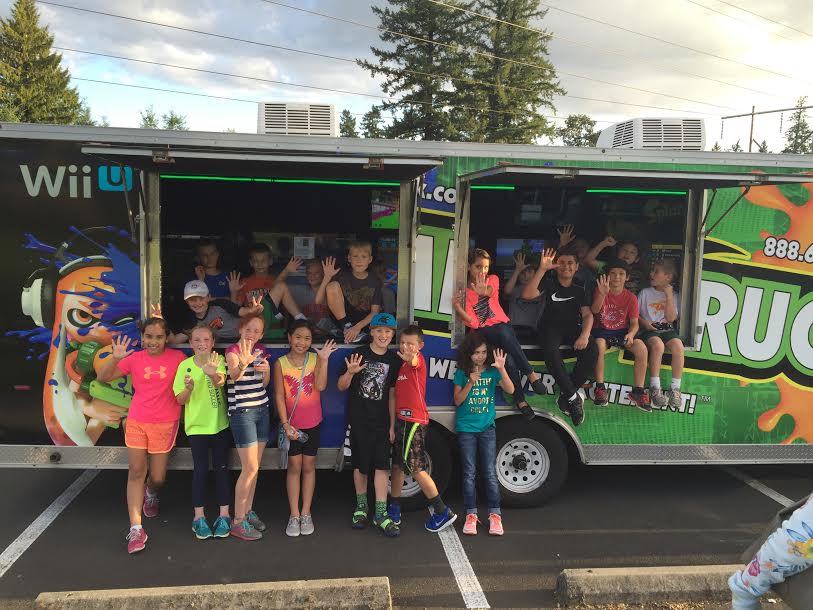 Top fundraiser in each grade
Gets to Silly String the principles (if we reach our $45,000 fundraising goal)
Gets their picture taken with the Hiteon Hawk
Has their name drawn to win one of these awesome prizes of $50 value:
	1 - Bowling party at Sunset Lane
           2 - Pump It Up: 10 open jump passe
           3 - Big Al’s Bowling gift card     
           4 - John’s Incredible Pizza gift card                                                 	5 - Sky High Sports gift card
	6 - Cinetopia Movie gift card
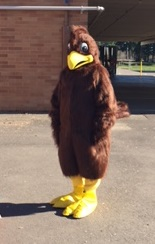 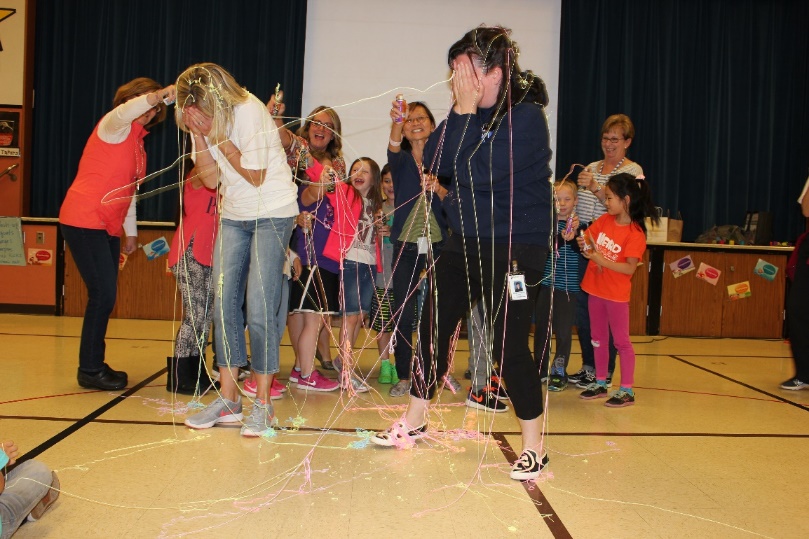 Top runner in each class/grade
Receives a certificate of honor (boy & girl from each class)
photo with the Hiteon Hawk
Will participate in the Water Balloon Toss on Field Day
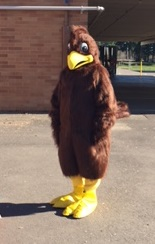 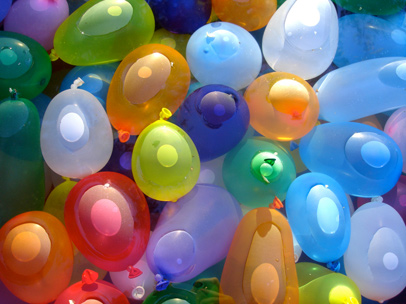 Top 2 money raising classrooms receive a GameTruck Party
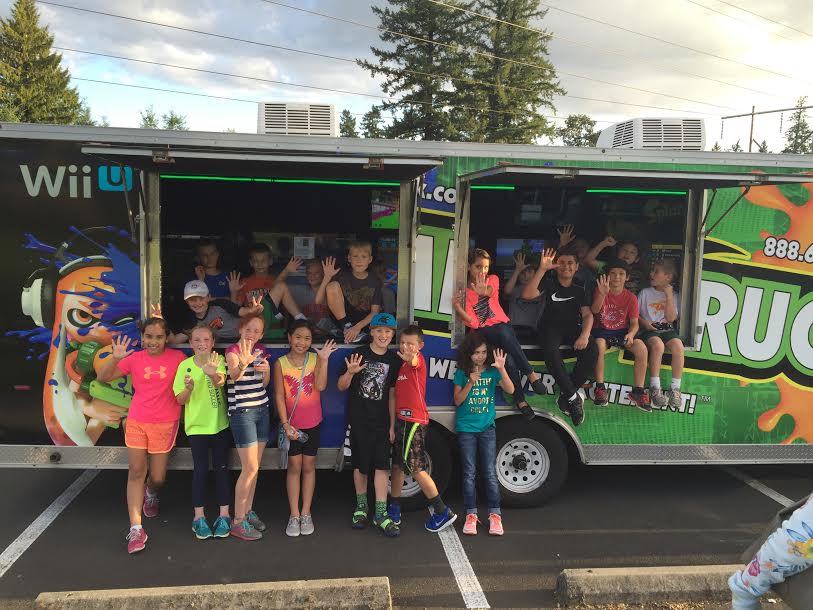 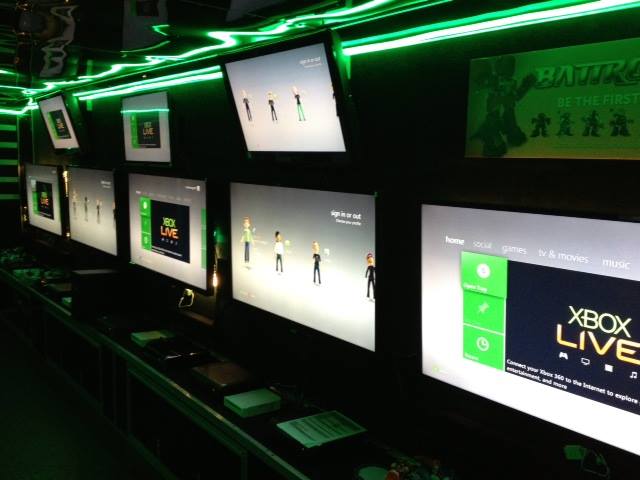 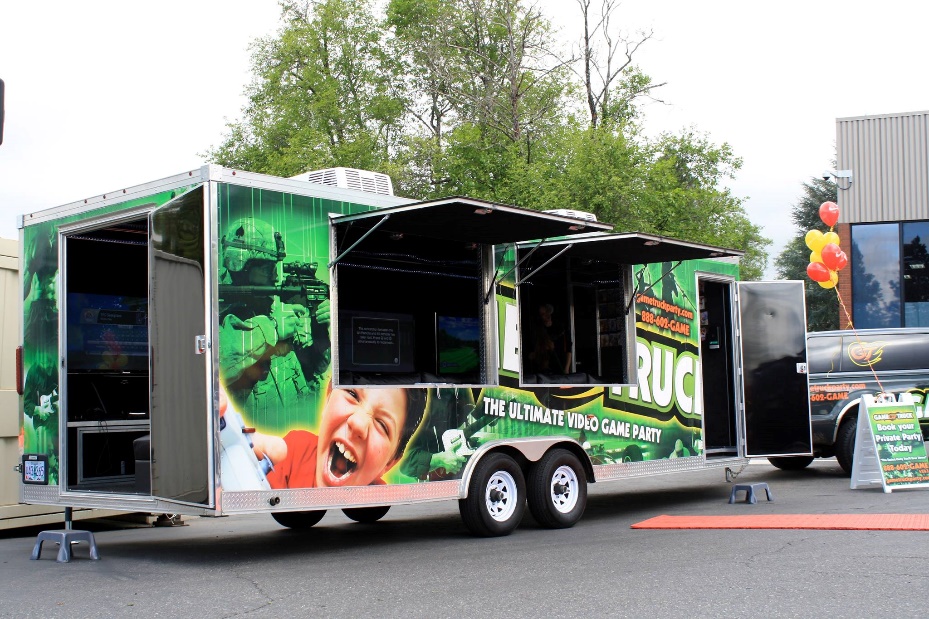 Top 3, 4 & 5 money raising classrooms receive an ice cream party!
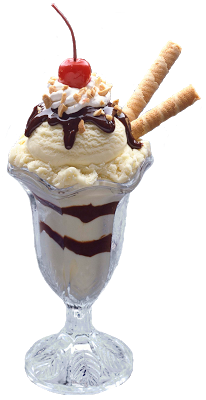 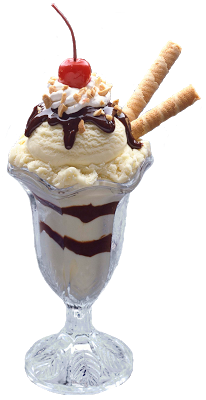 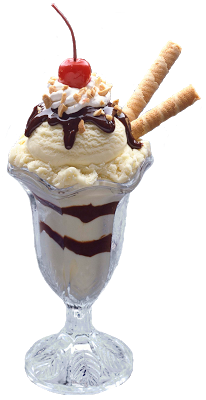 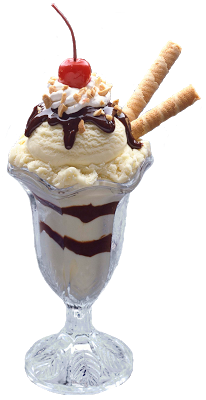 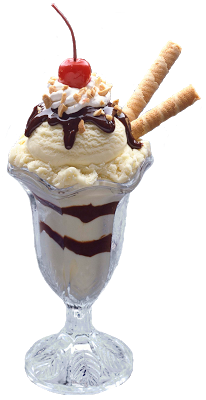 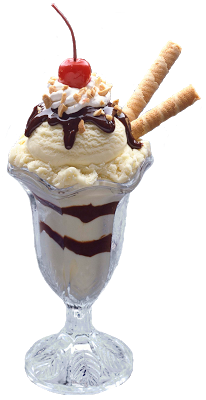 All students who return their envelope packet on or before Fun Run Day will receive a lollipop.
 
All participants  in the Fun Run will receive an Otter Pop at the end of their run.
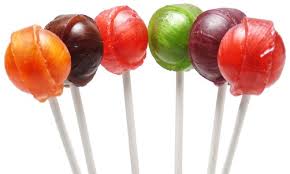 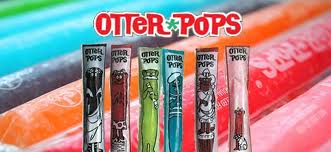 All fundraisers who collect $25 or more in donations will receive a blue folding frisbee with the Hiteon Hawk Logo.





All fundraisers who collect $50 or more in donations will receive the Frisbee AND a Space Pen.
Prizes
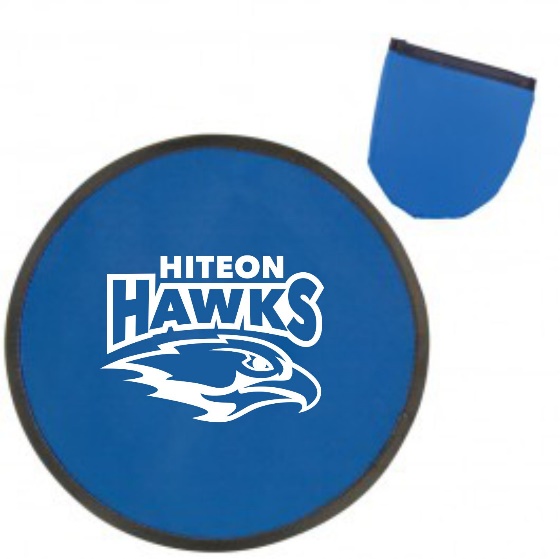 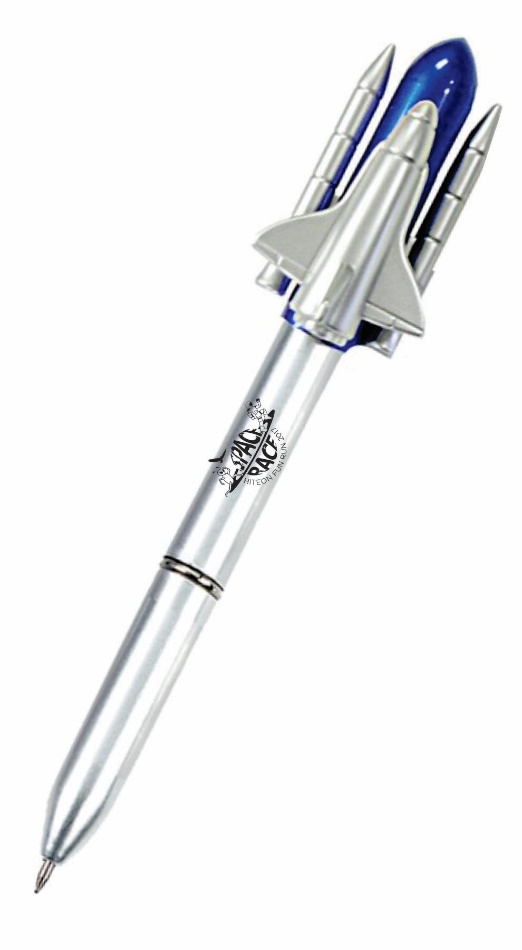 All fundraisers who collect $100 or more in donations will receive the frisbee, space pen AND a Mood Watch with the Hiteon Hawk logo.
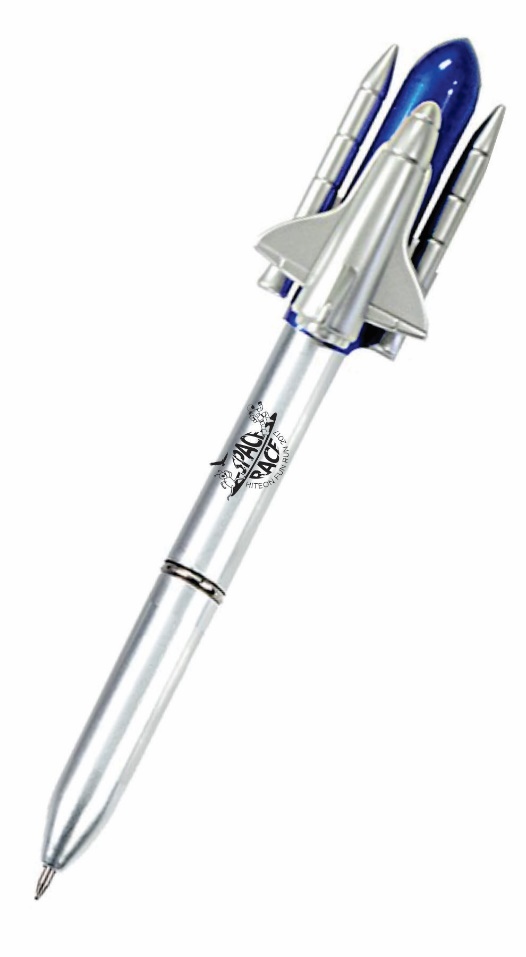 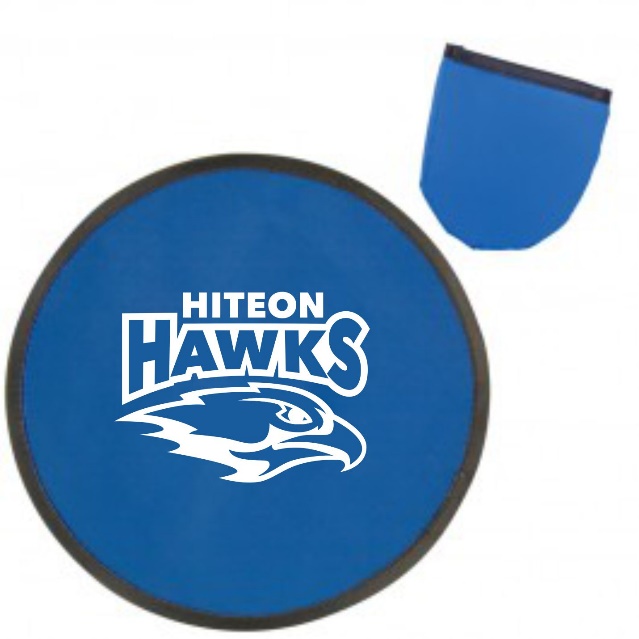 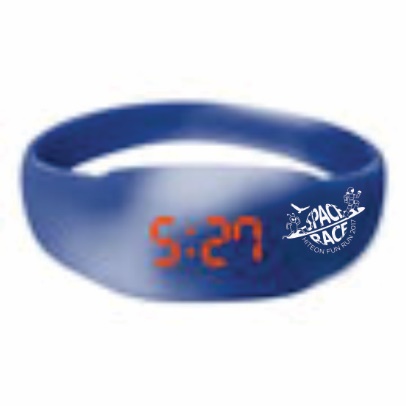 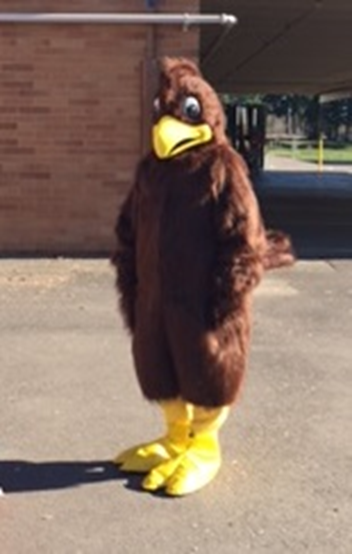 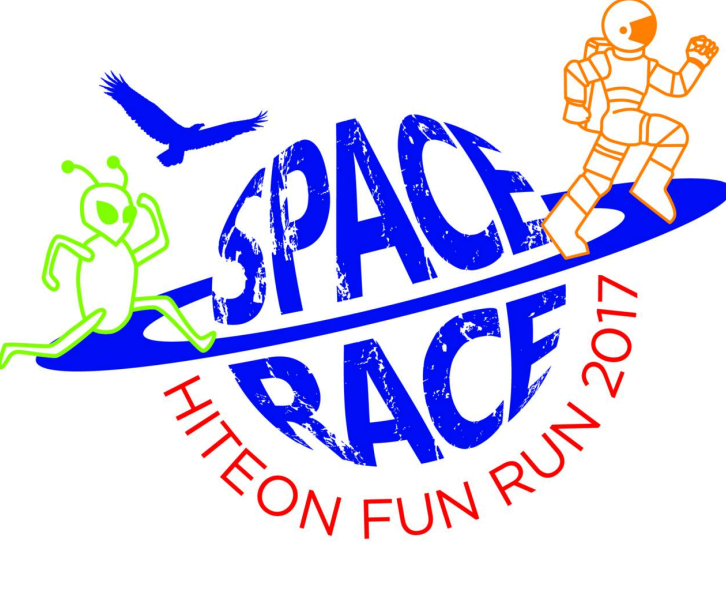 Go Hawks!!!